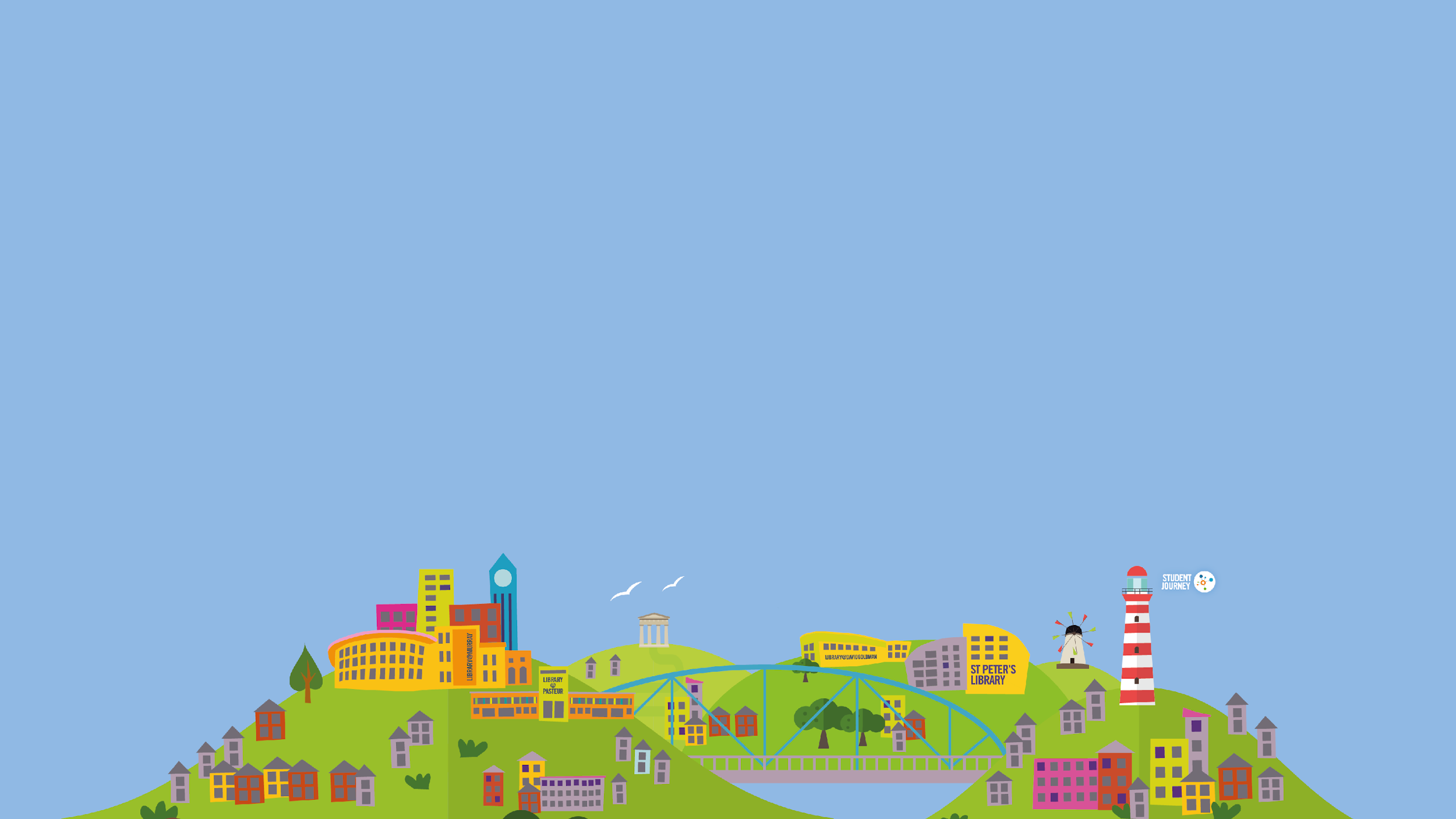 Using frontline library staff experiences to develop customer service deliveryduring times of change
Rachel Dolan (Campus Library Manager) & Hattie Blenkinsop (Customer Services Team Leader)
University of Sunderland
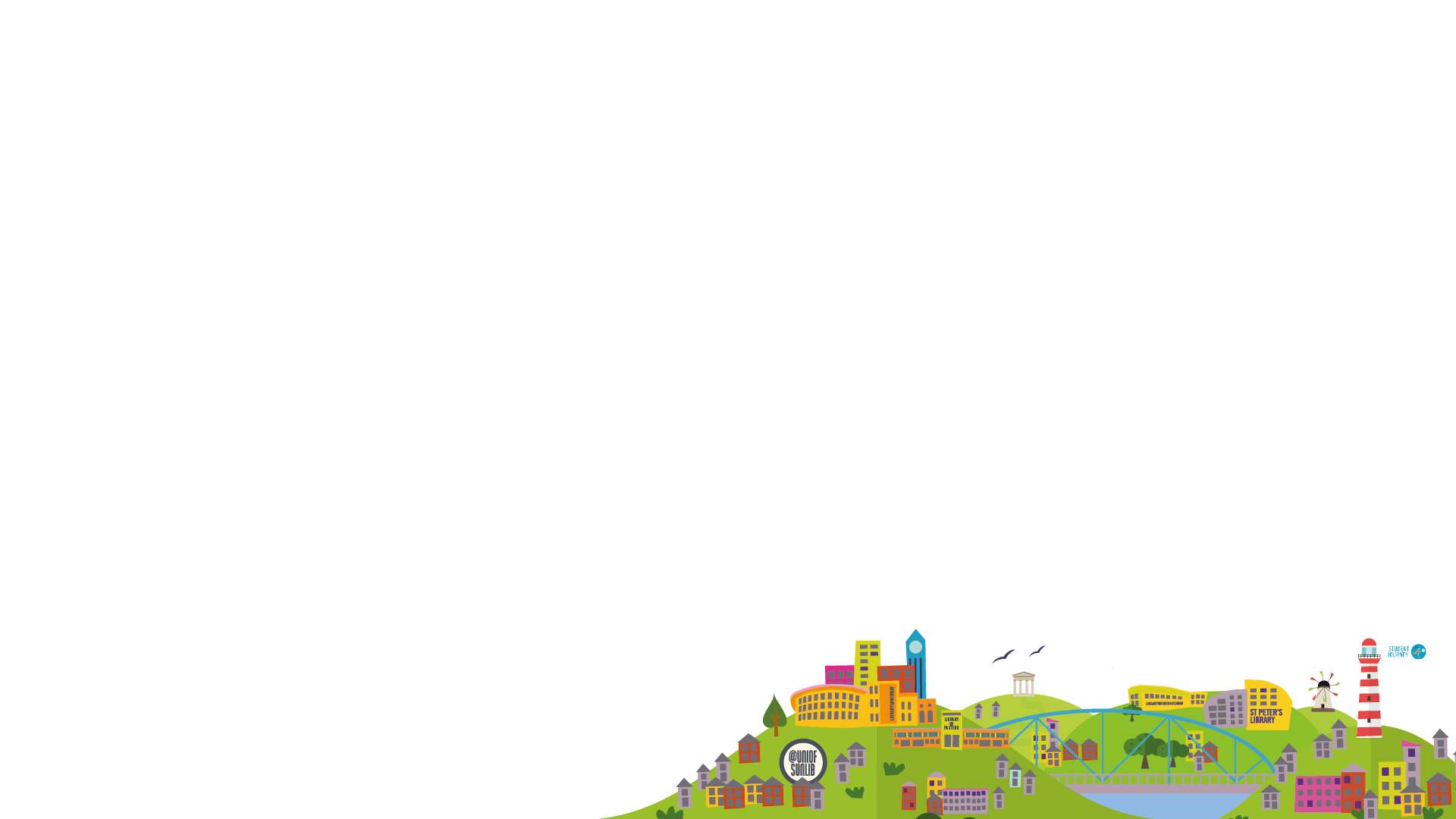 Introduction
Huge physical estate developments across two campuses
Changes to Library spaces & service offers
Changes to staff & student groups
Customer support in an evolving physical estate
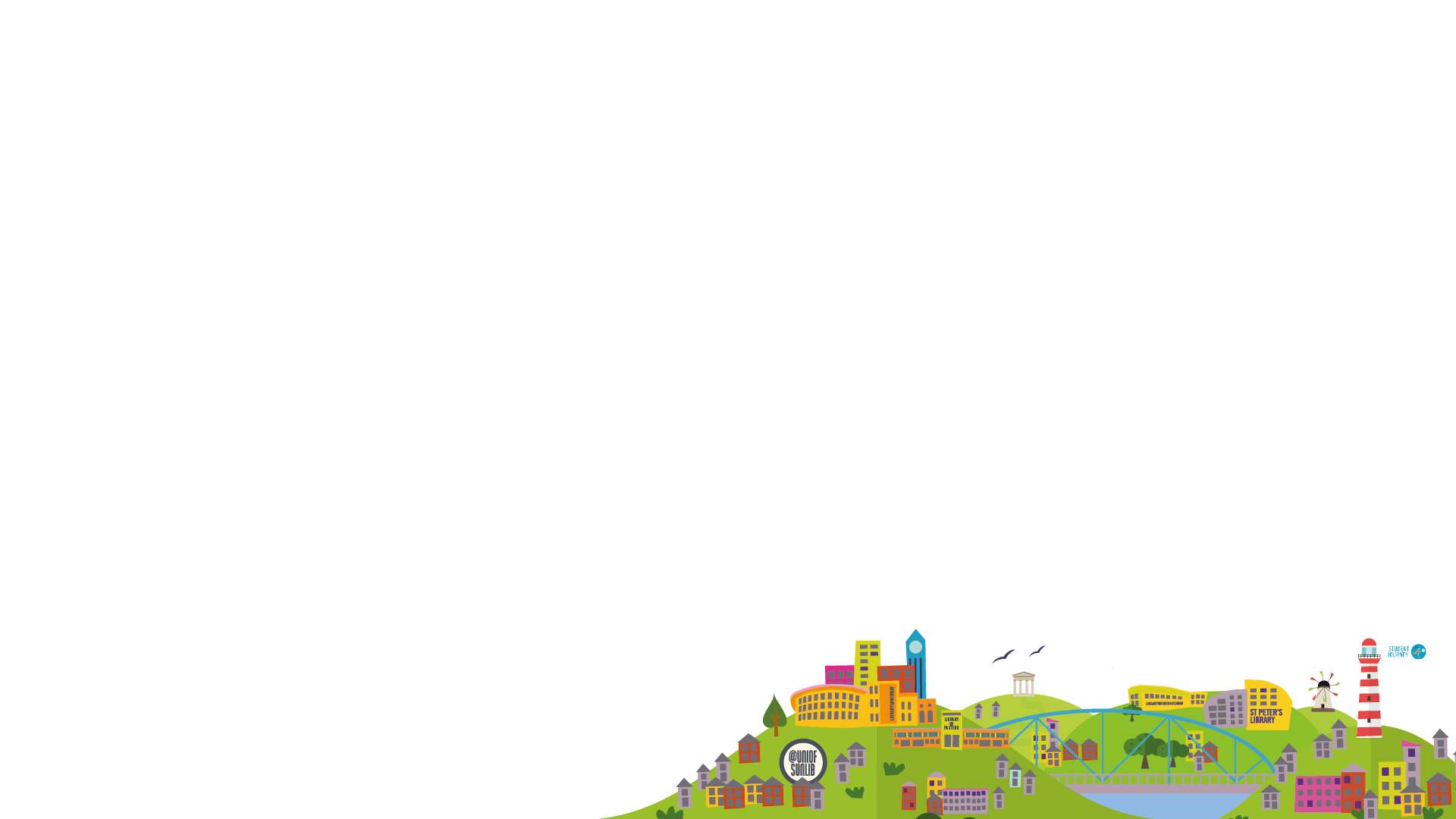 Changing frontline services
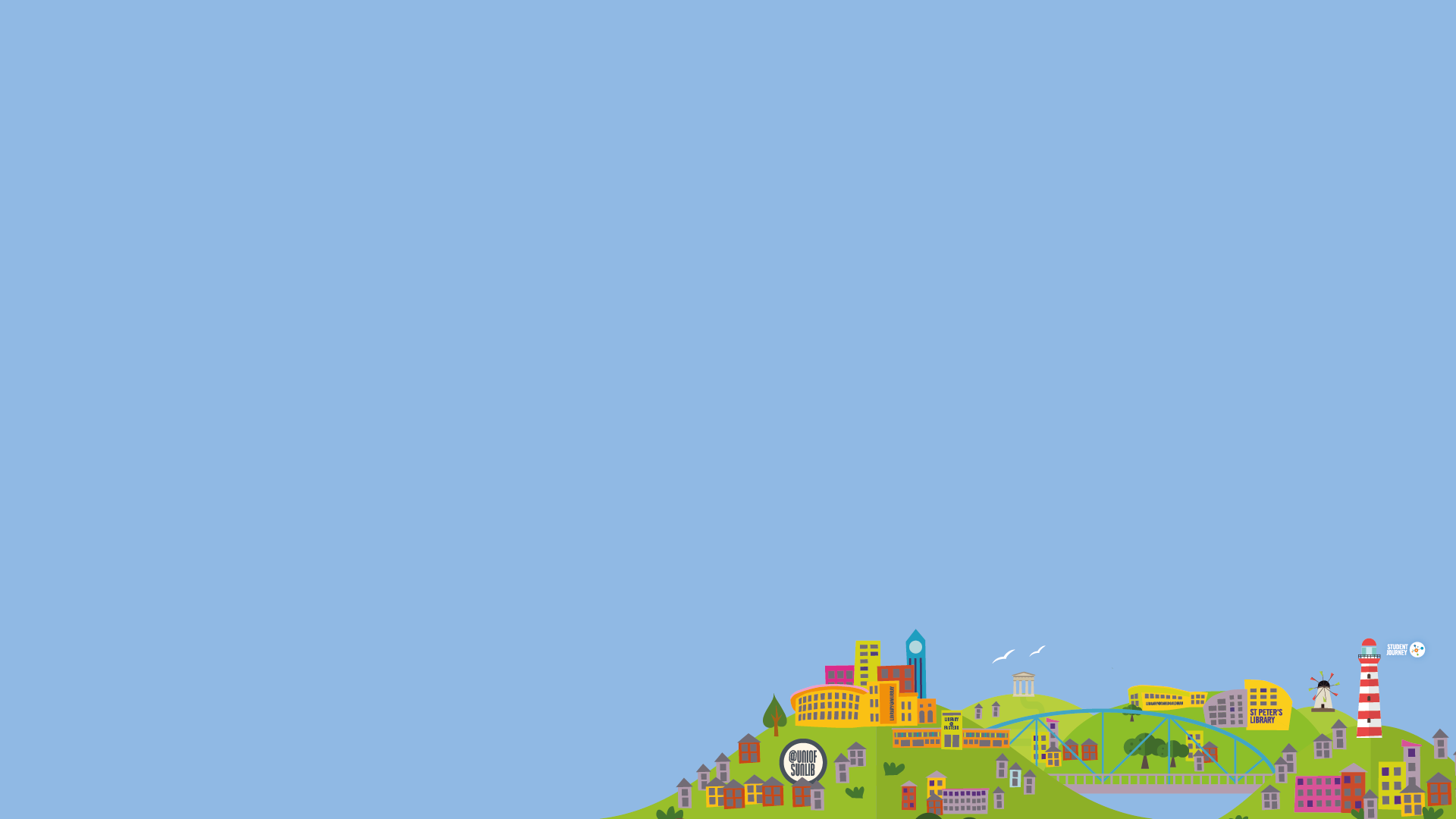 Importance of frontline staff experiences
Frontline staff B2B interaction is a key wider service aim
Keen to use our team’s expertise & experience
How to encourage engagement?
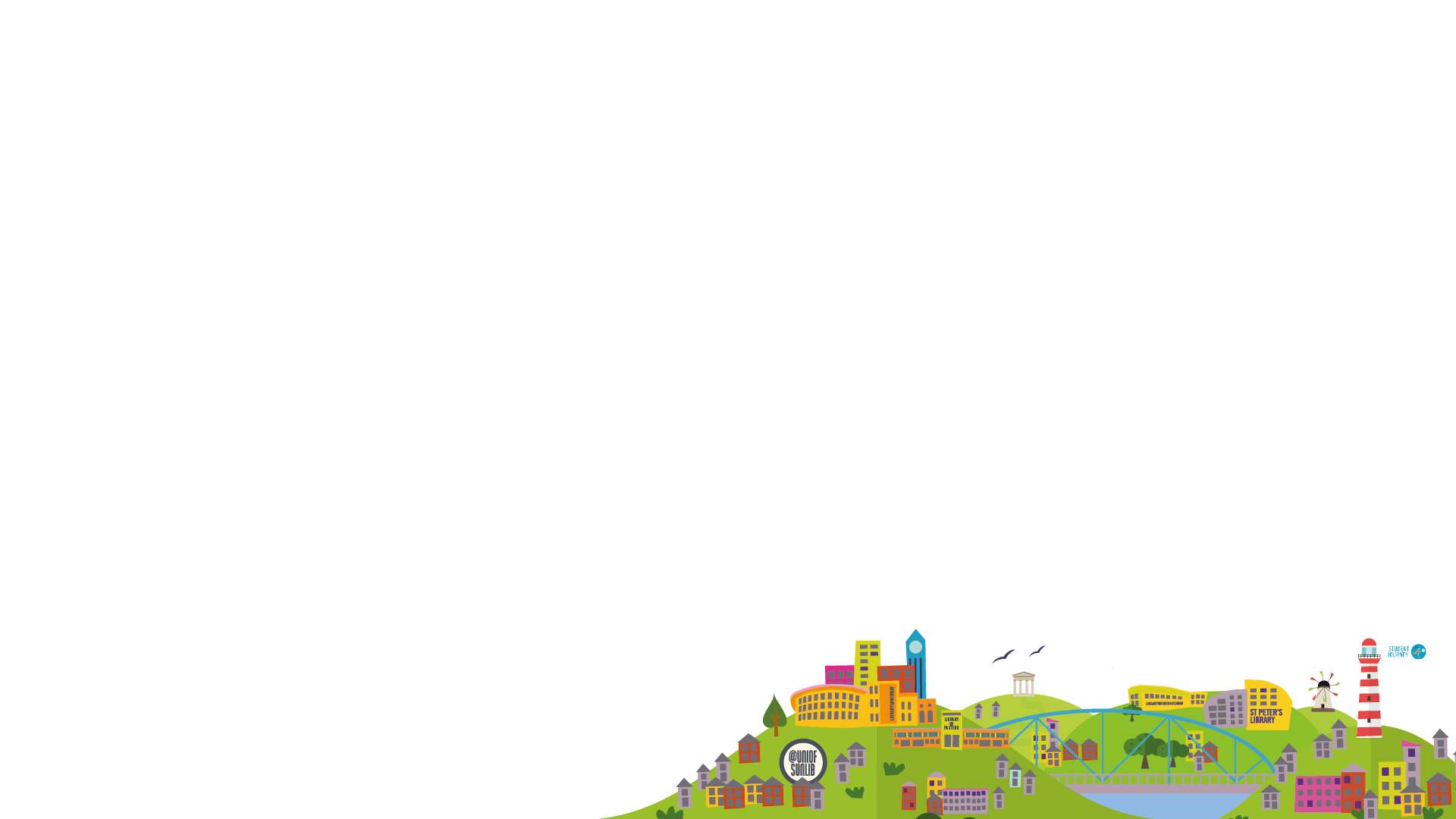 Integration of student experiences & feedback
Collaboration & engagement
Recognisable & user-friendly channels
Student Peer Support Assistants work as part of our team
Increased importance of data to show impact
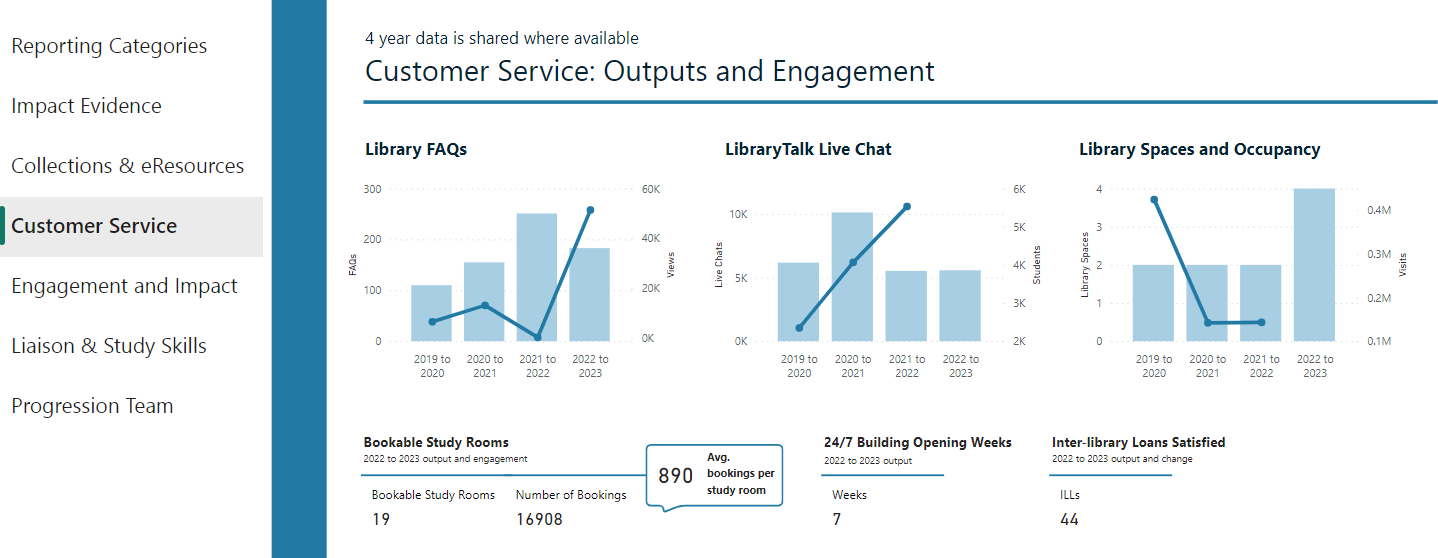 Live chat continues to be our most popular communication channel
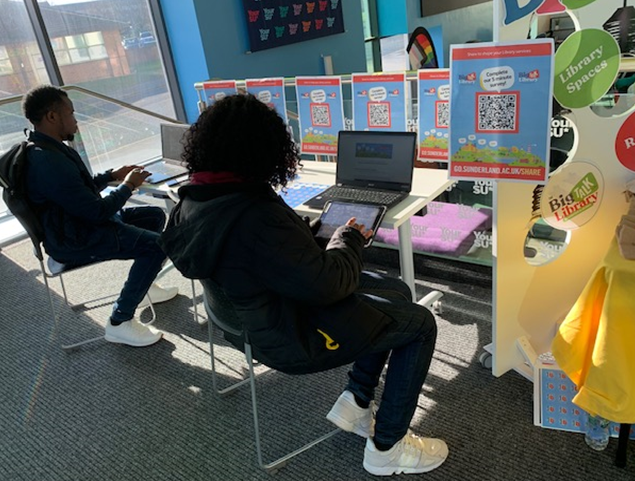 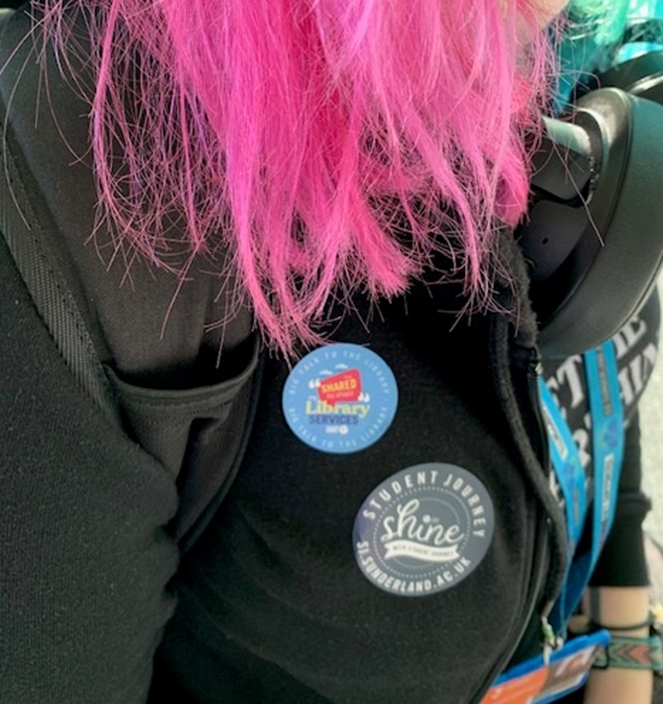 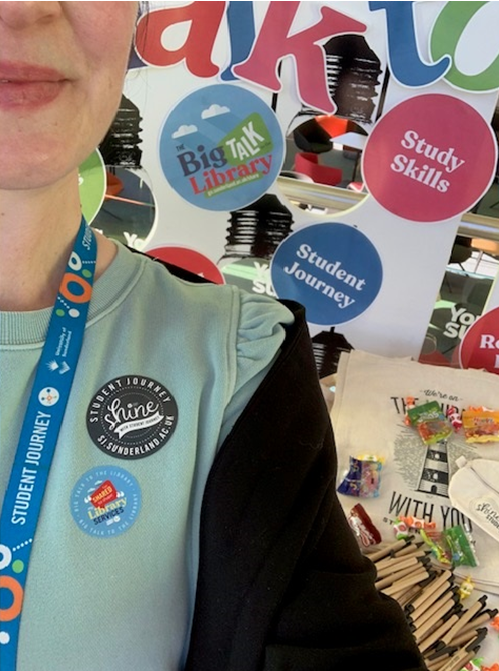 Big Talk 2023 
2063 responses from students
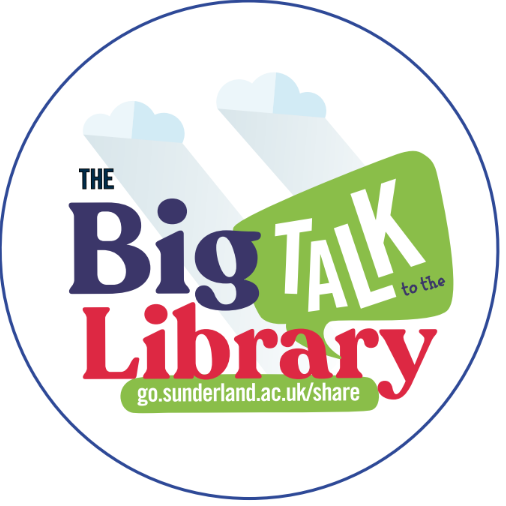 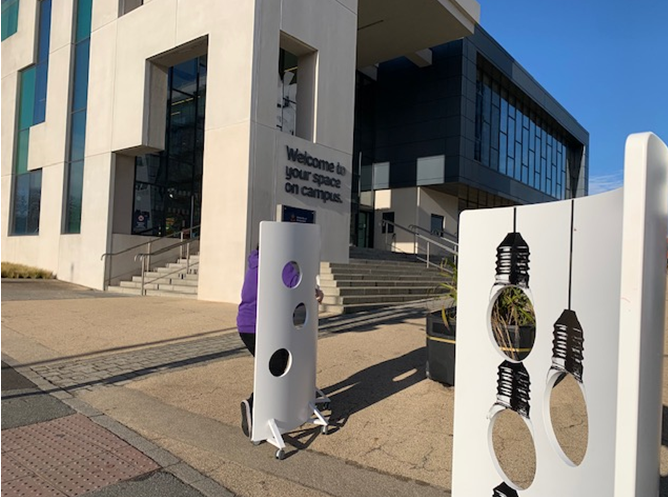 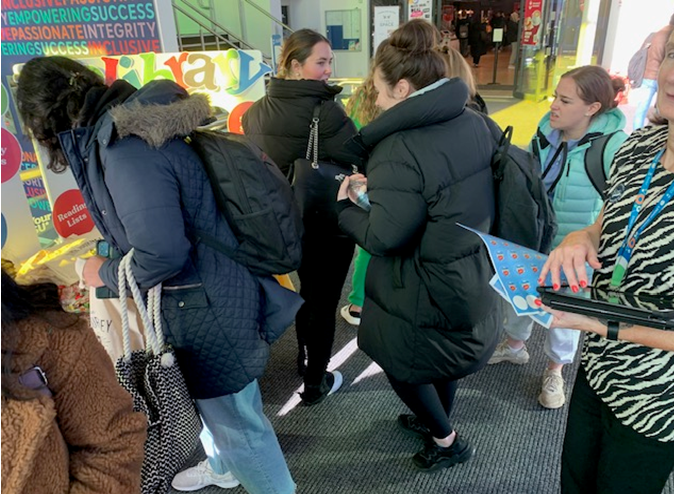 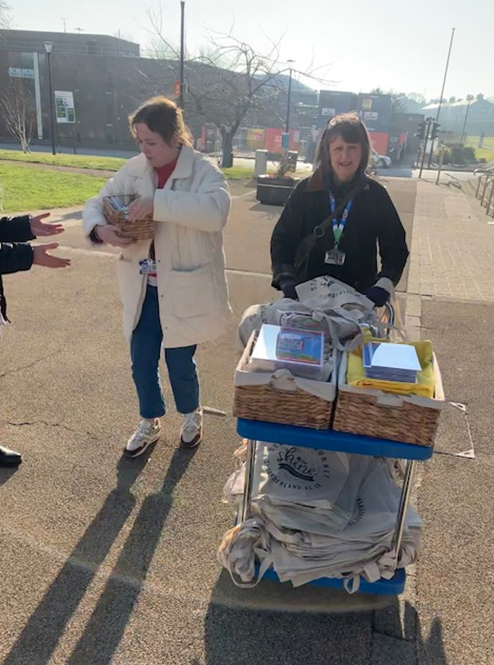 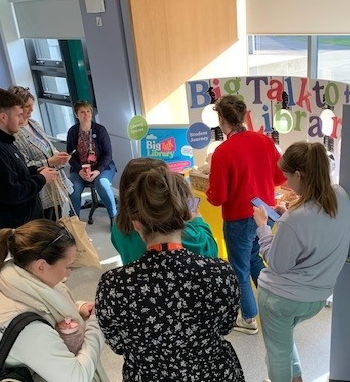 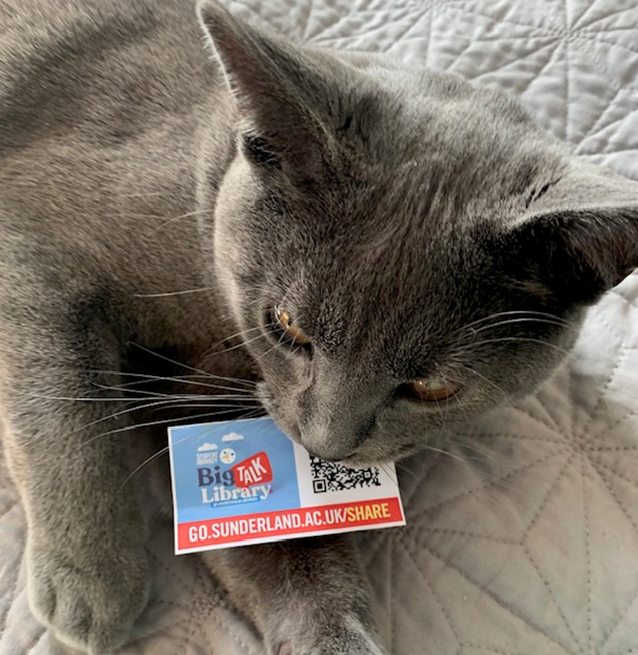 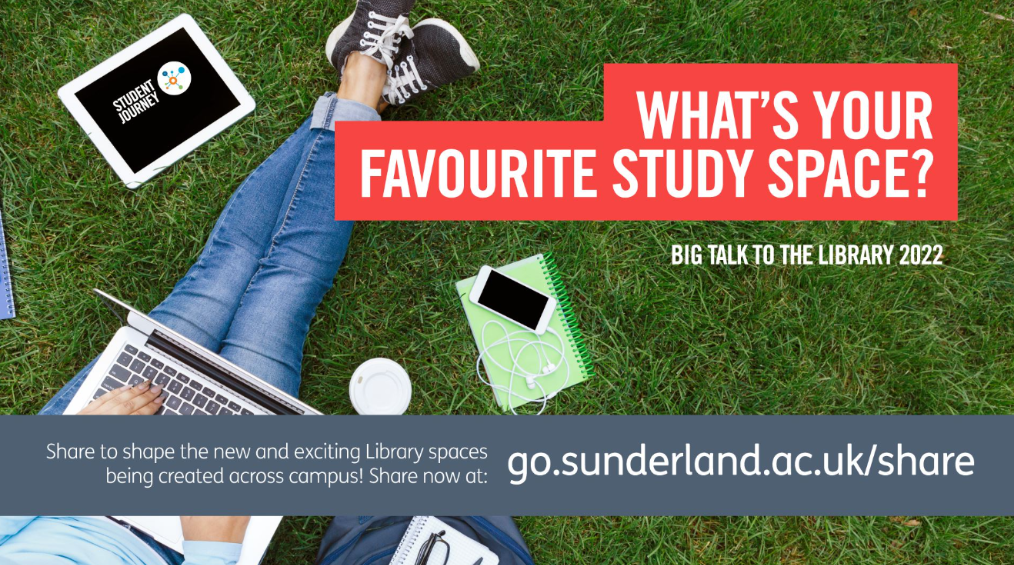 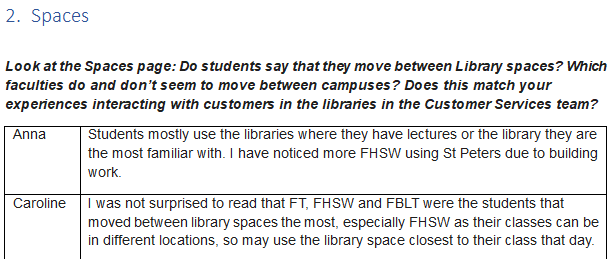 Frontline staff analysed data
Pulled into a PowerBI dashboard
Spaces – promotions – digital skills
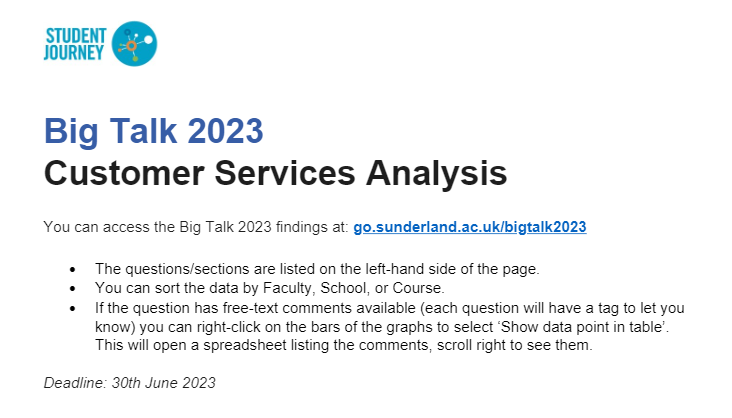 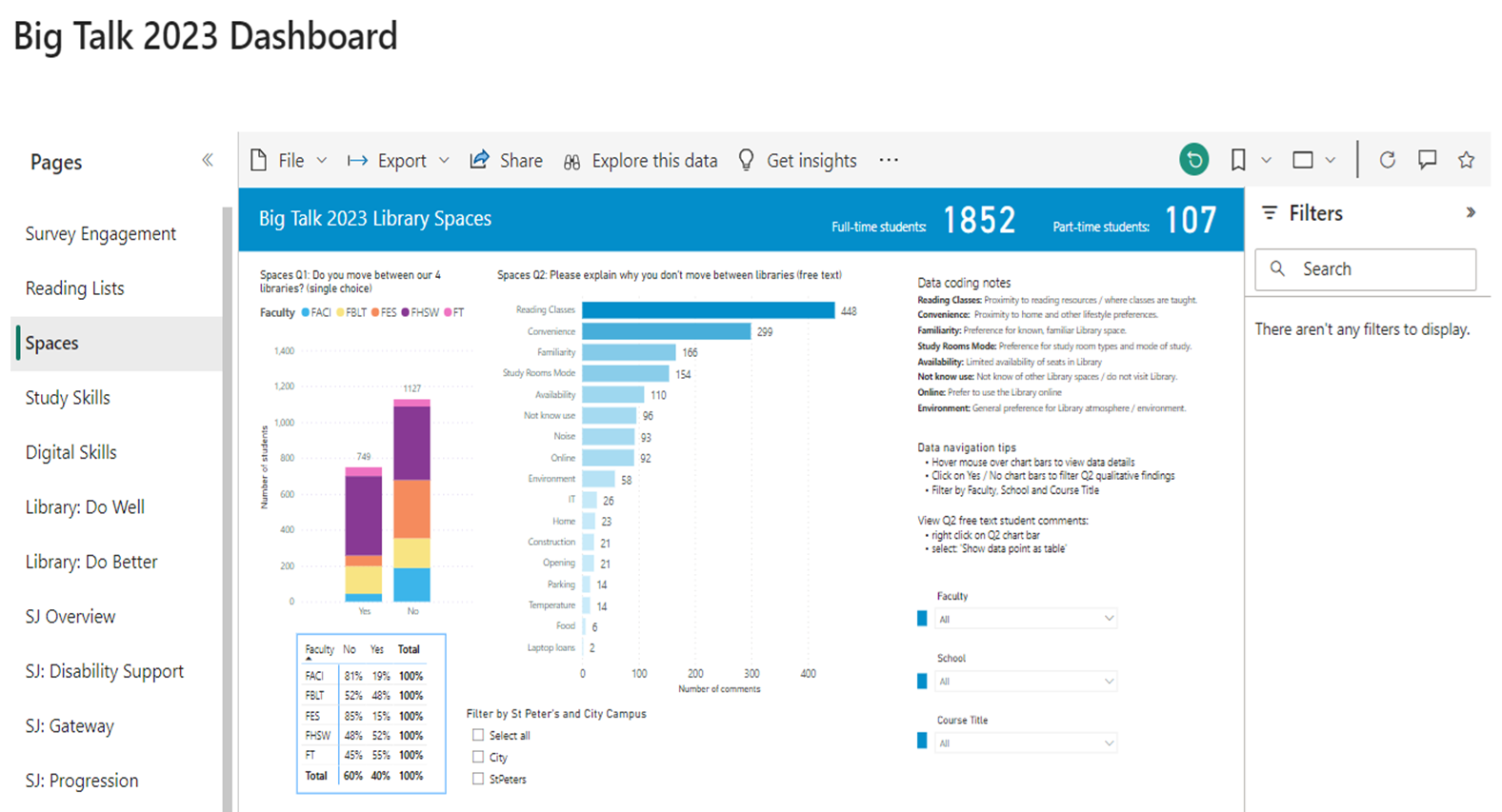 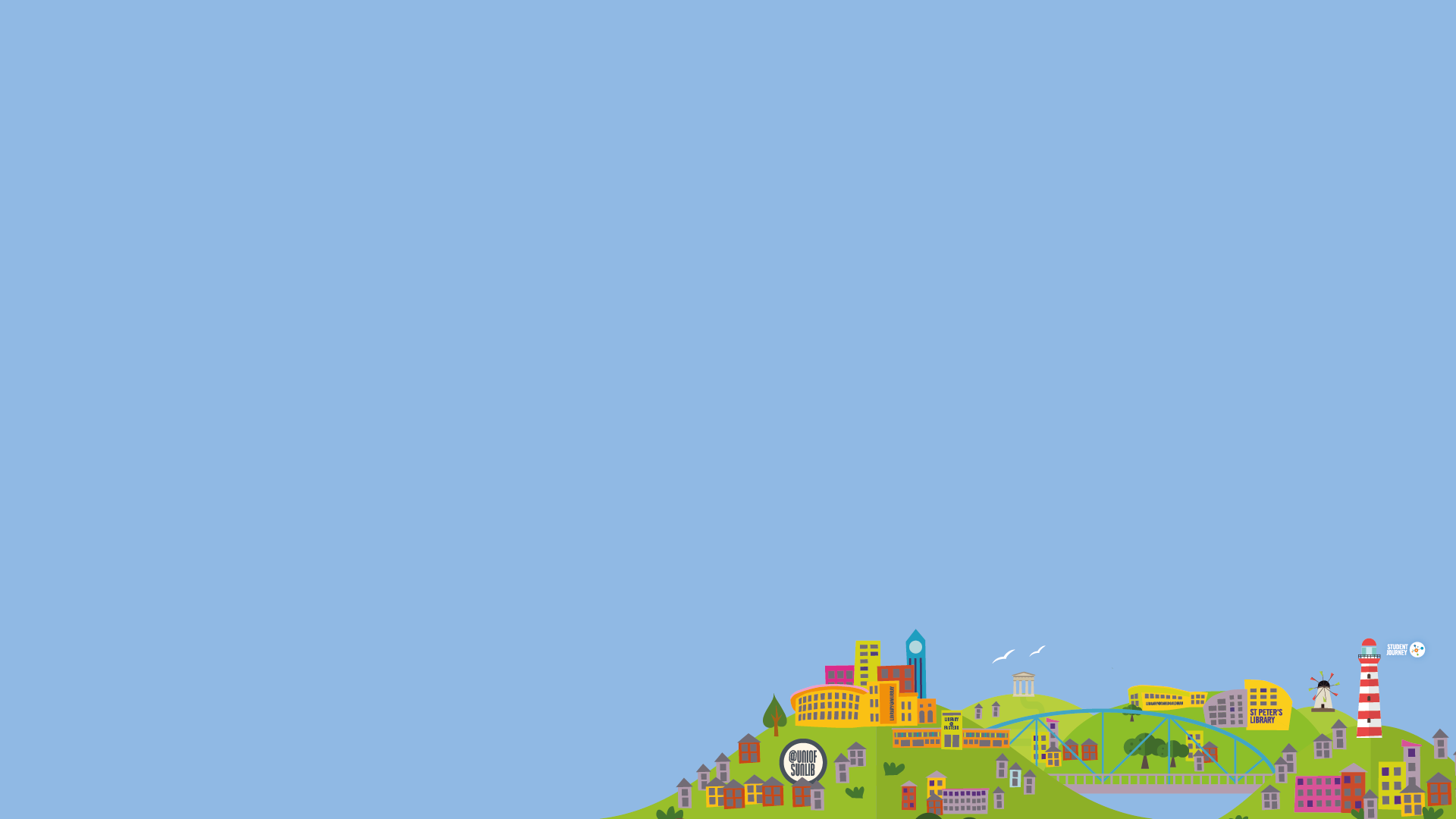 Acting on the results of our team’s suggestions
Spaces promotion designed by our team
Support for common digital skills issues
Recruited additional Student Peer Support Assistants
Customer services-ledspaces promotionDigital signageLibrary Essentials guideLibrary Essentials bookable tours
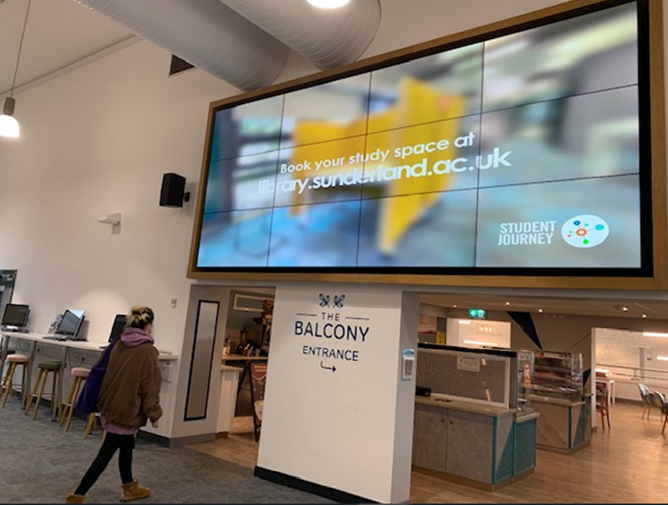 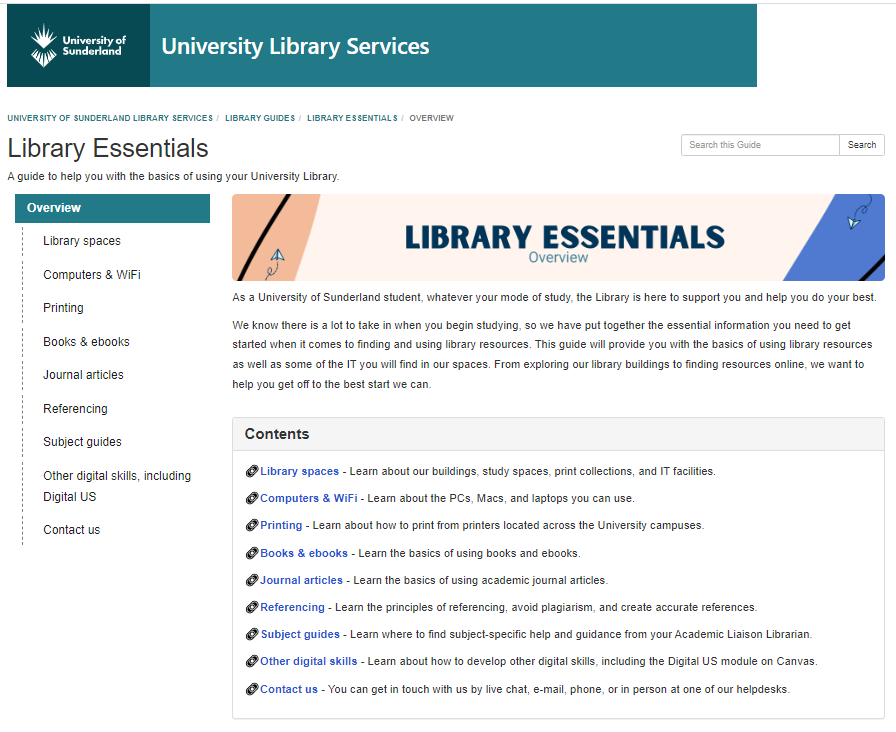 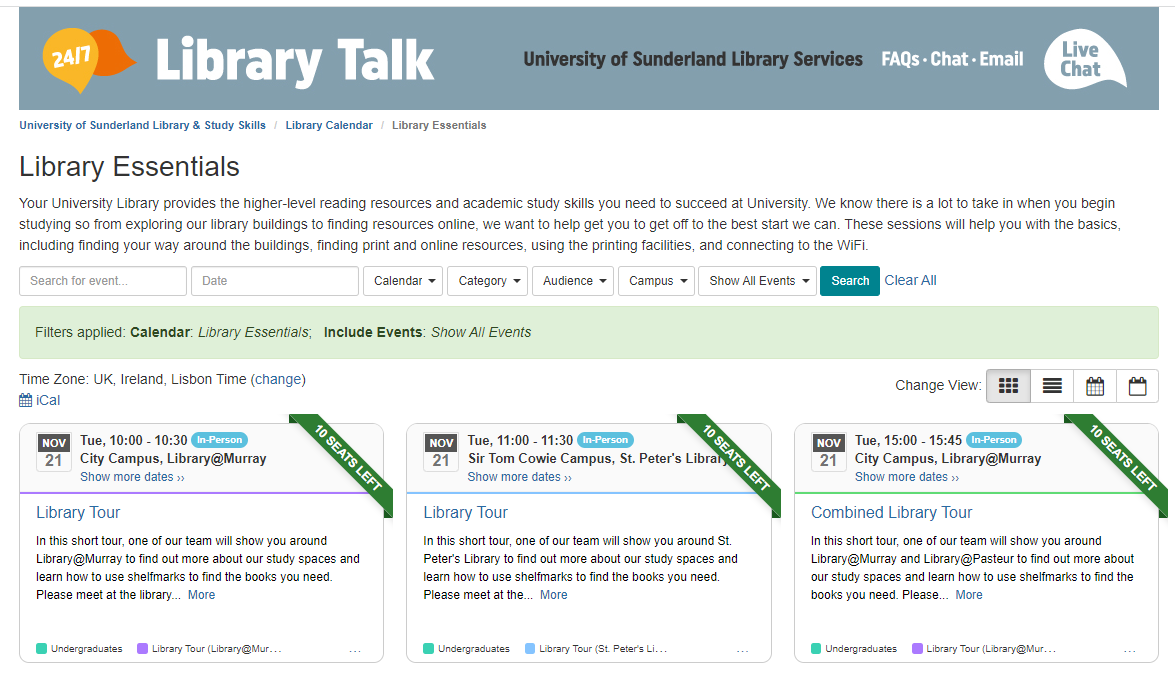 Customer services-ledspaces promotionSocial media campaign
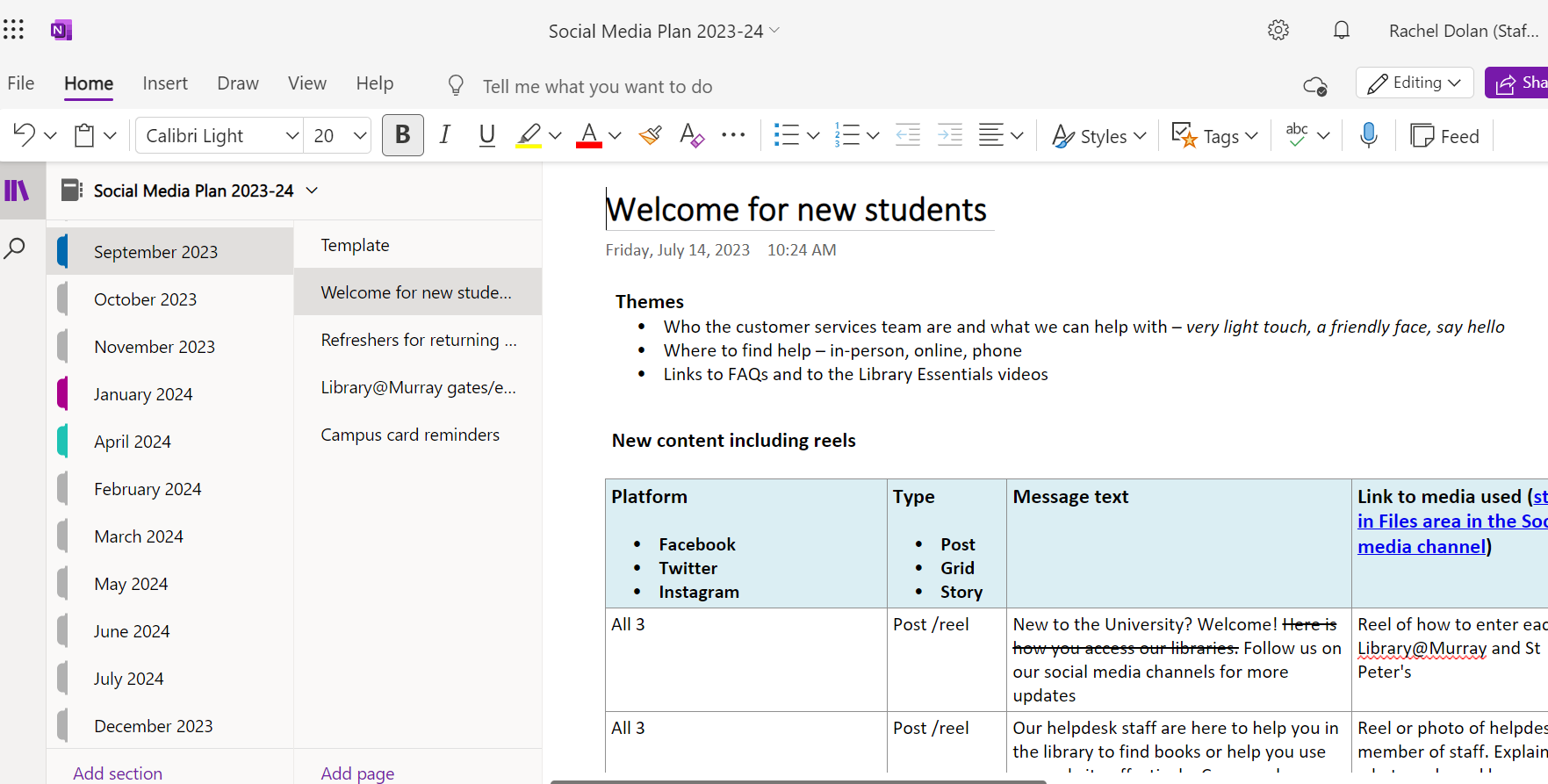 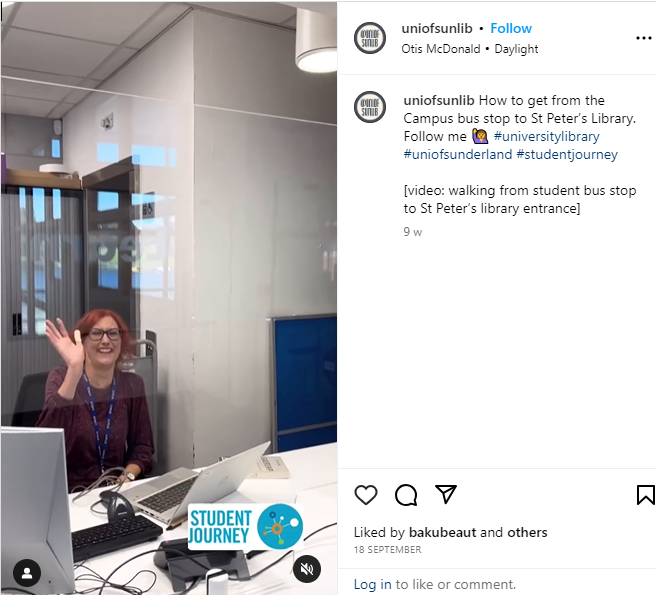 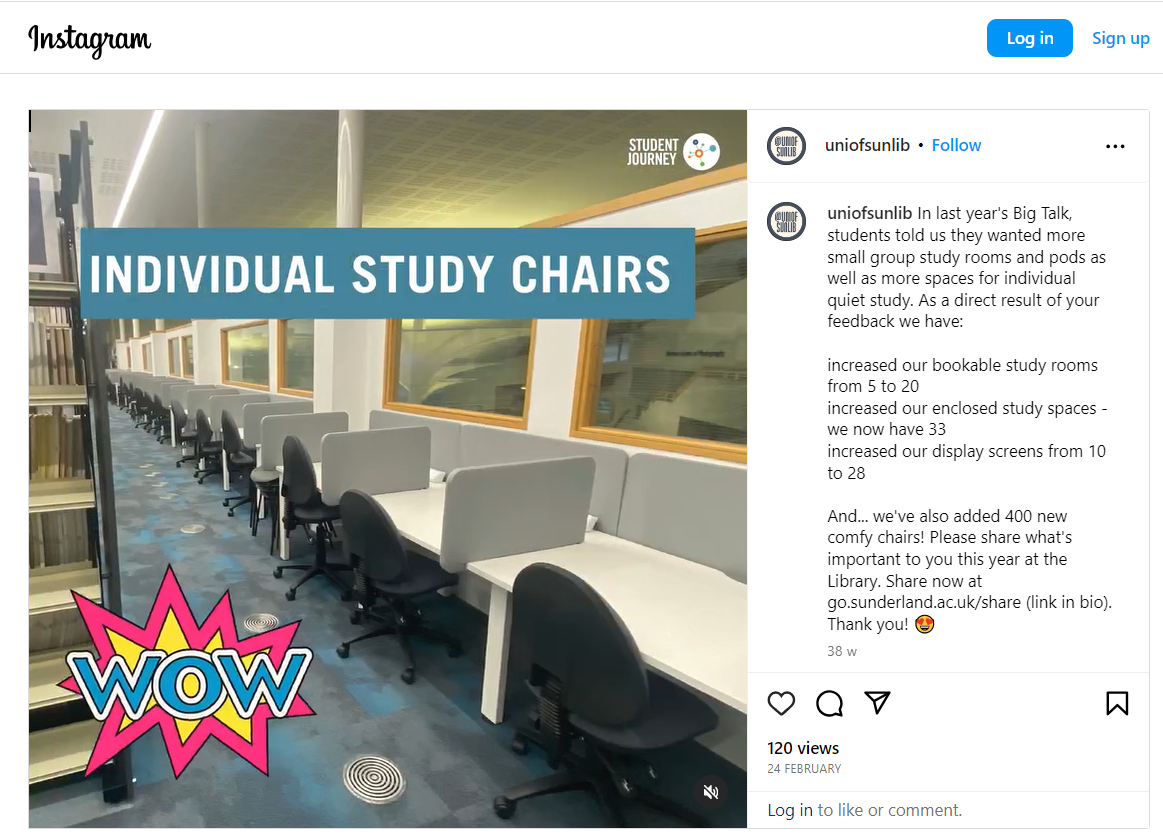 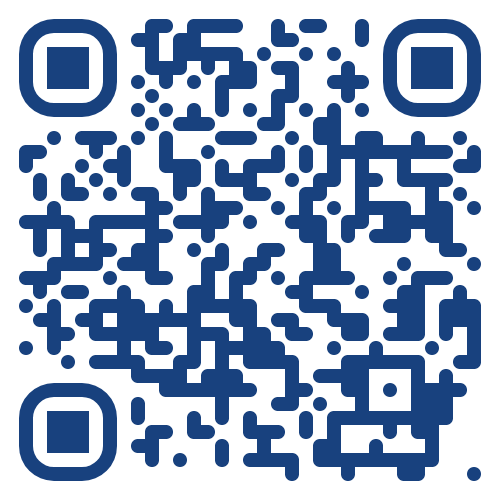 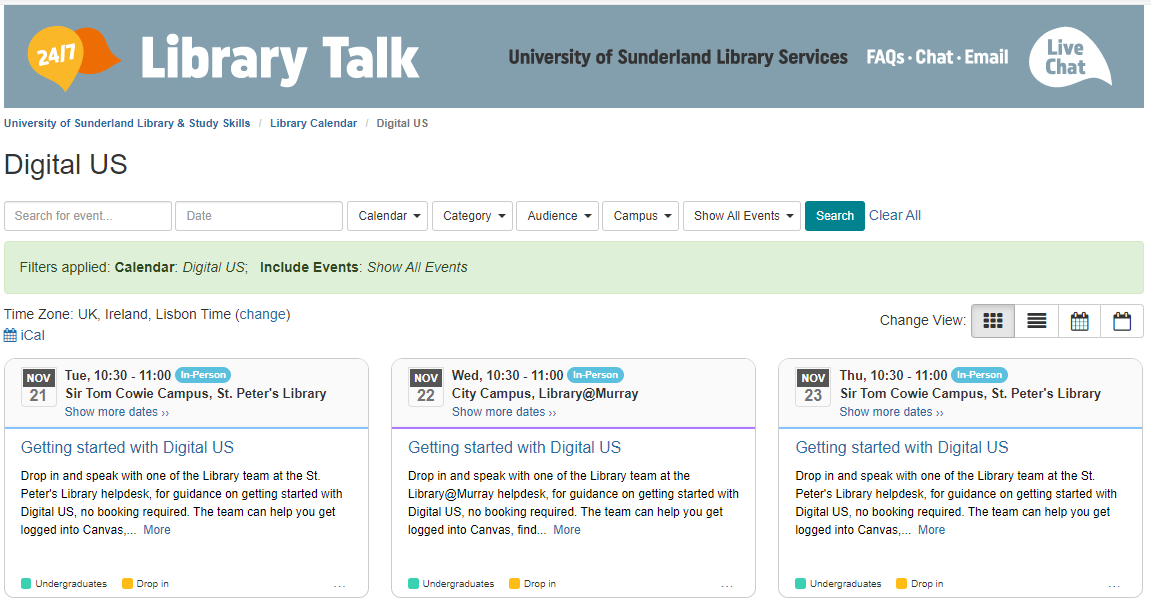 Support for commondigital skills issuesDigital support drop-insVisible step-by-step signage & guides
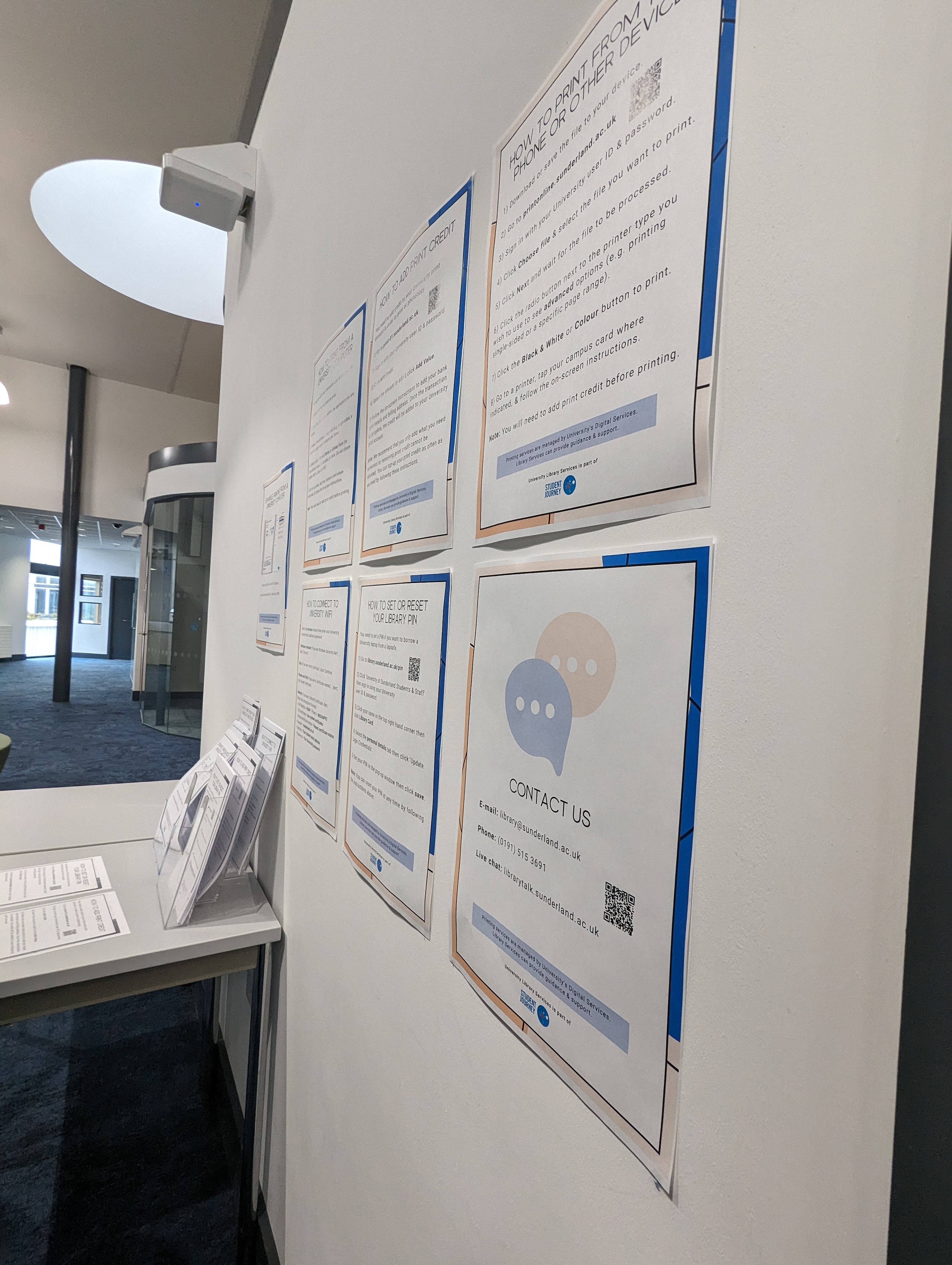 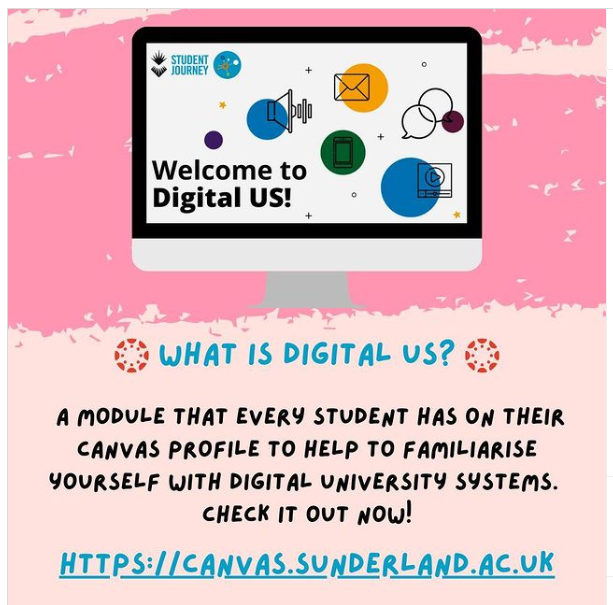 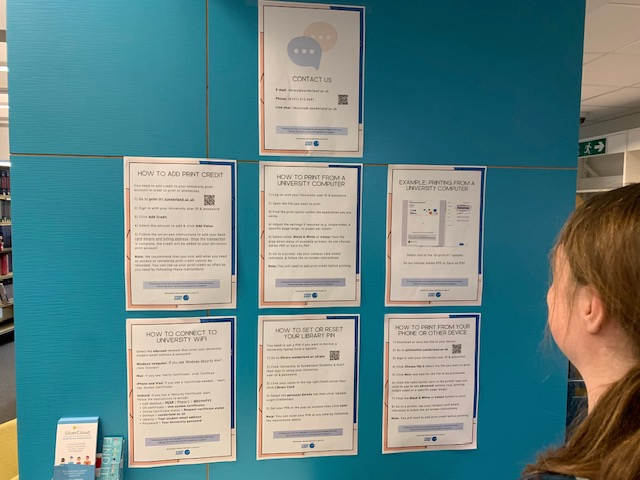 Impact of this approachComments from staff & students
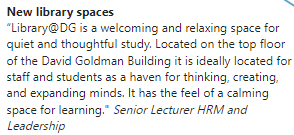 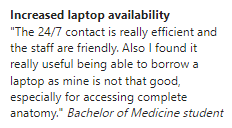 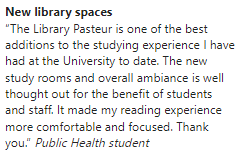 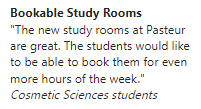 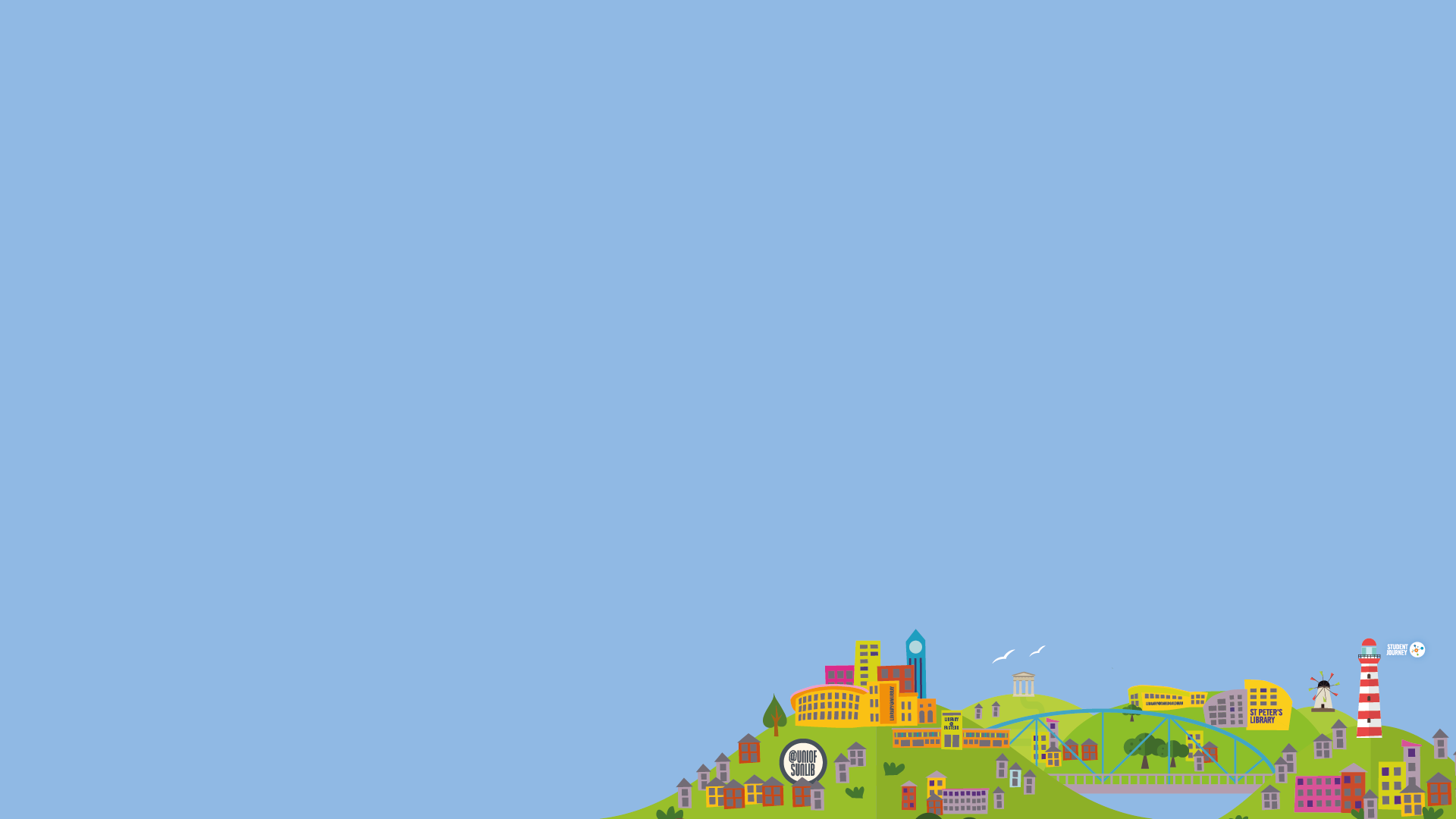 Adapting to ongoing changes
3-year building project to begin in 2024
Growth of the ‘Health Campus’
Further reduction in print stock
Library becoming central for English language support
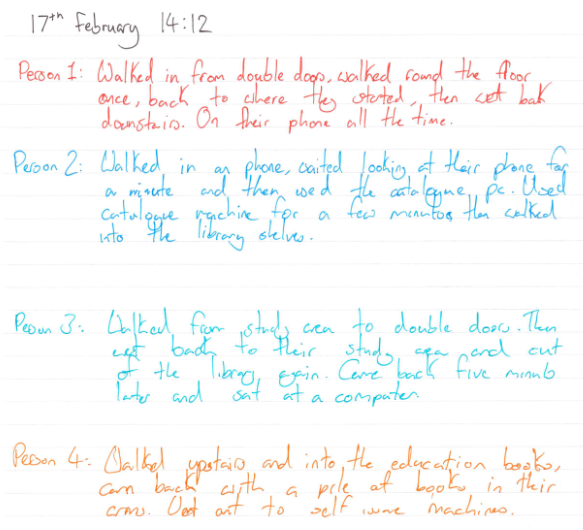 Study of student behavioursin the Libraries
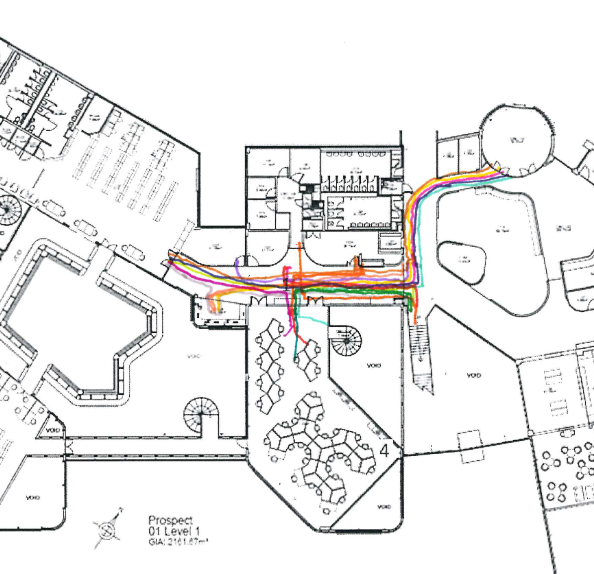 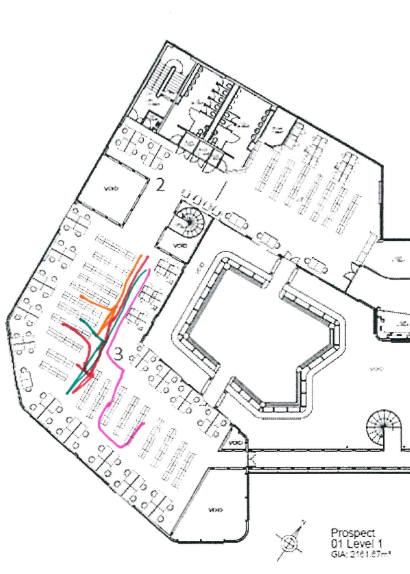 Planning collection
layout & signage
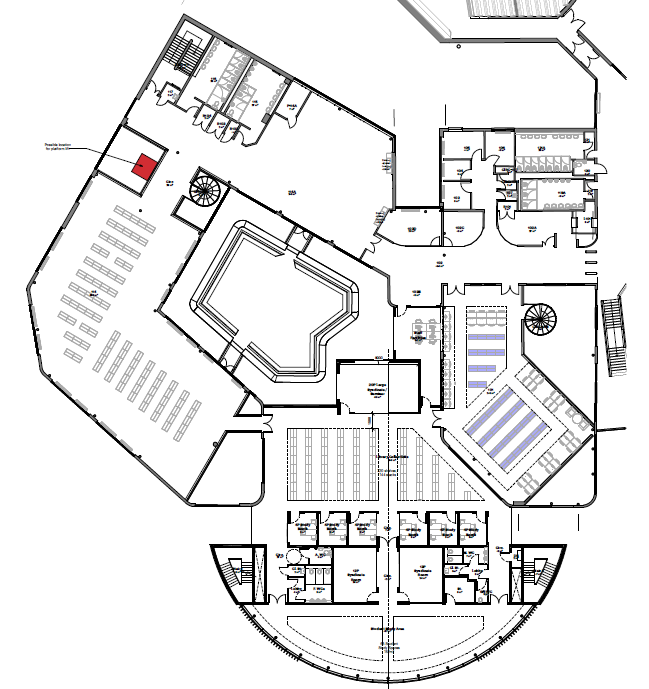 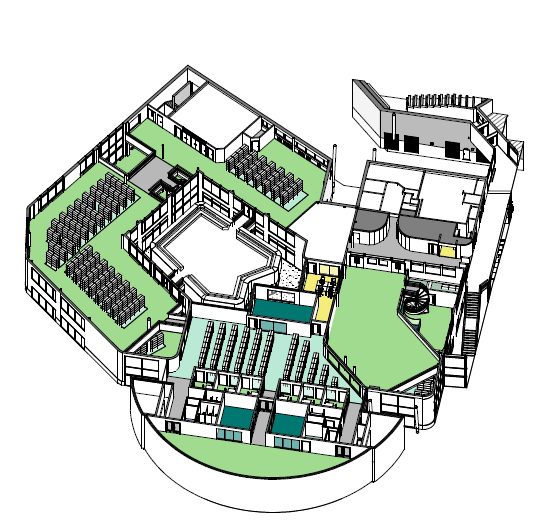 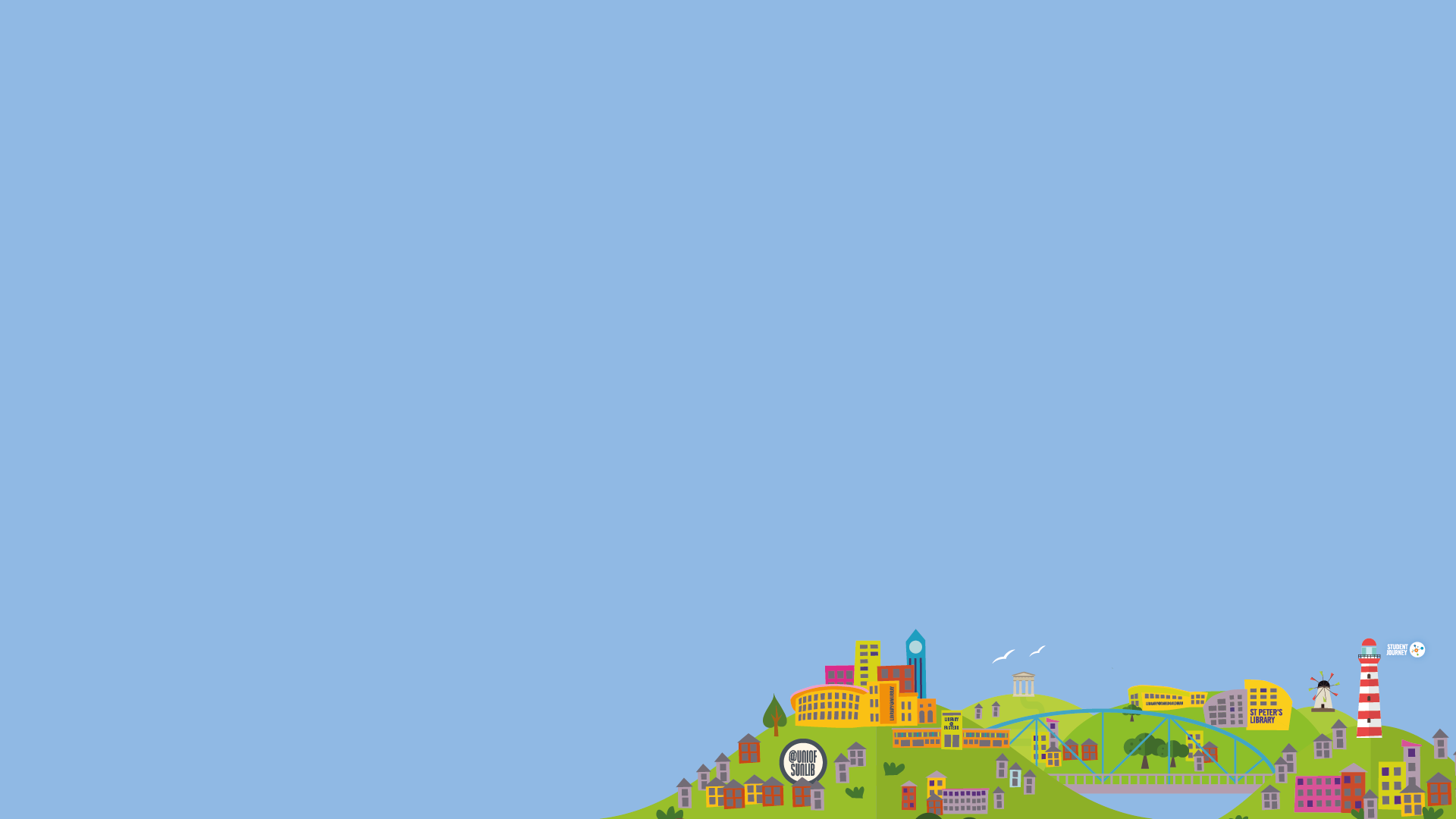 Activity
Turn to the person next to you - how do you use staff and student insights in your libraries?

Do you have any ideas we can steal? 😅
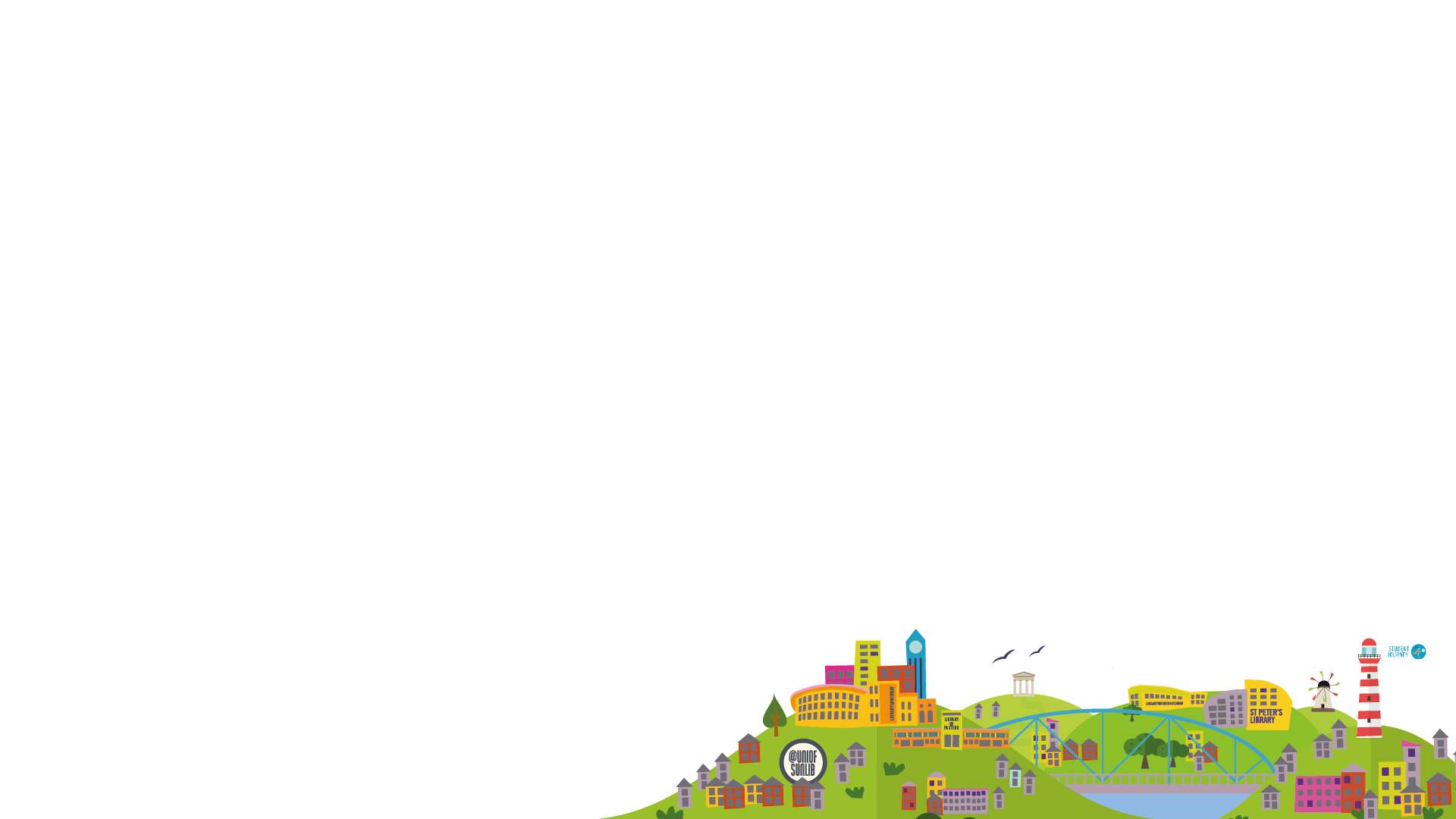 Conclusion
Ongoing collaboration
Push & pull between pragmatism & innovation
Change is now – all the time!